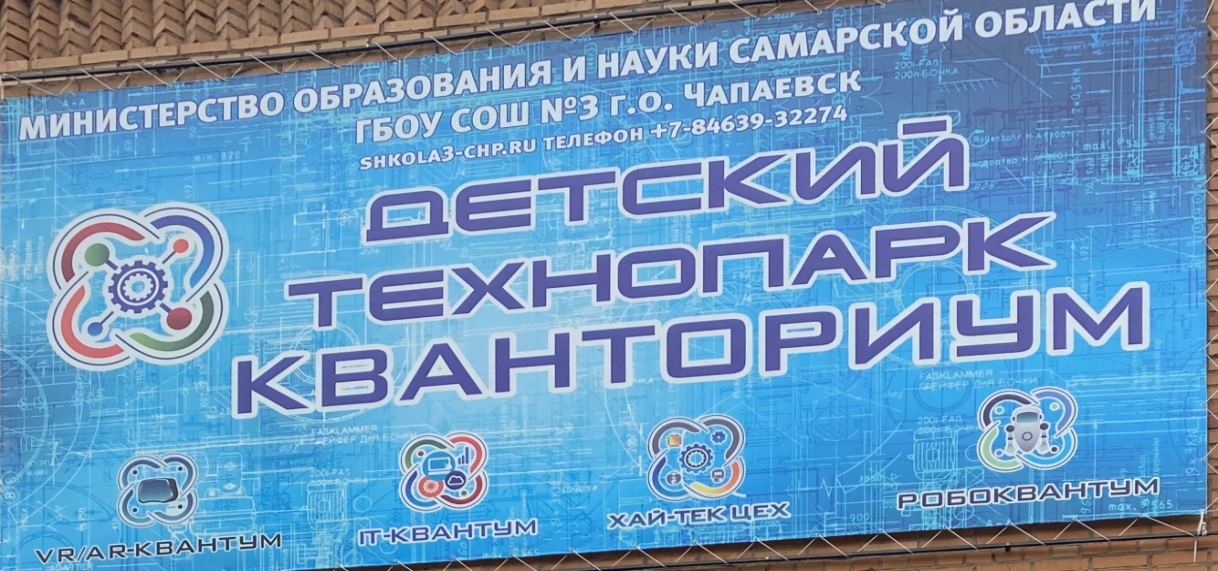 Итоговый мониторинг
ГБОУ СОШ №3 г. о. Чапаевск Самарской области
Структурное подразделение 
«Квантум 3»
Организация и проведение мероприятий мини-технопарка
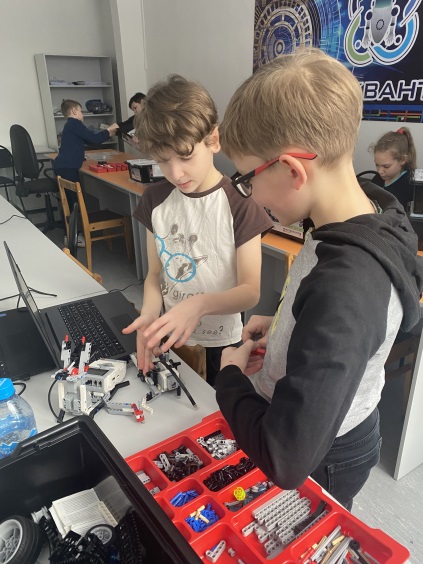 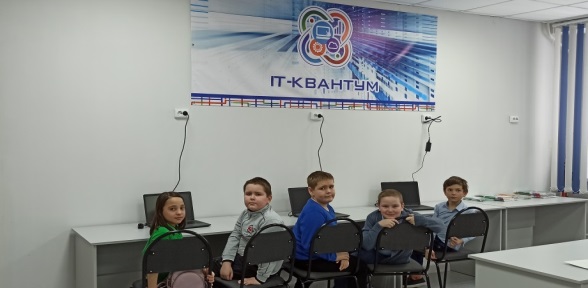 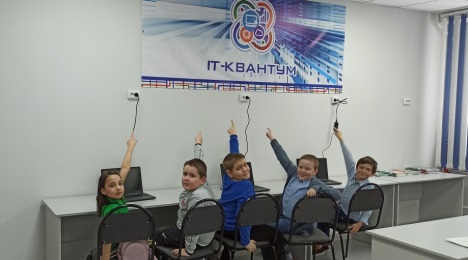 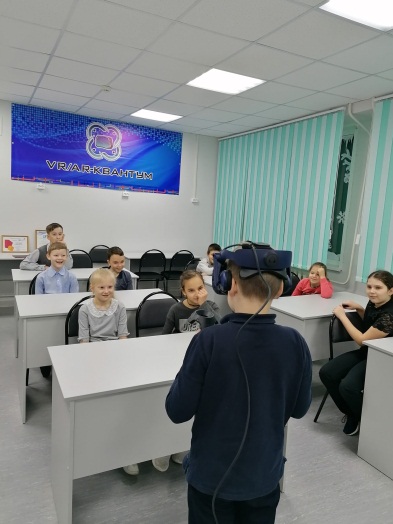 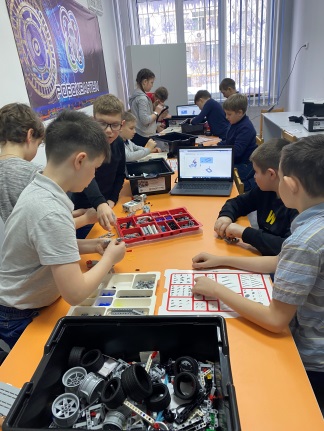 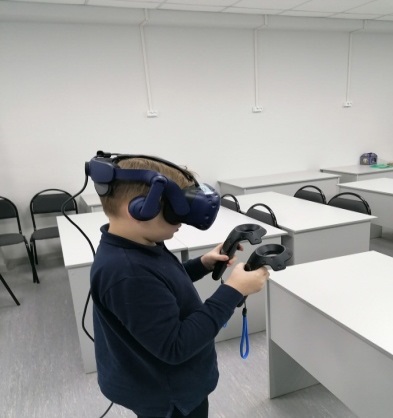 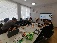 Проектная деятельность РОБО- квантума
Обучающиеся 4-5  классов в направлении РОБО – квантум, работают
над проектом «Мой уникальный робот».
Этапы работы над проектом:
1. ЭТАП Конструирование роботов
2. ЭТАП Программирование роботов
3. ЭТАП Оформление проекта
Проектная деятельностьIt- квантума
Групповая работа учащихся 7-9 лет в программе «Scratch 3.0».
Обучающиеся 1-3  классов в направлении It- квантум, работают над проектом «Моя весёлая игра».
Этапы работы над проектом:
1. ЭТАП Создание и редактирование алгоритма
2. ЭТАП Программирование спрайта
3. ЭТАП Оформление проекта
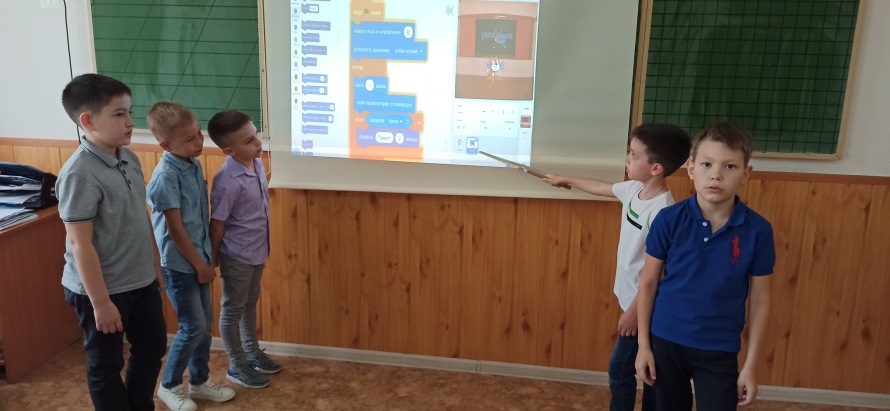 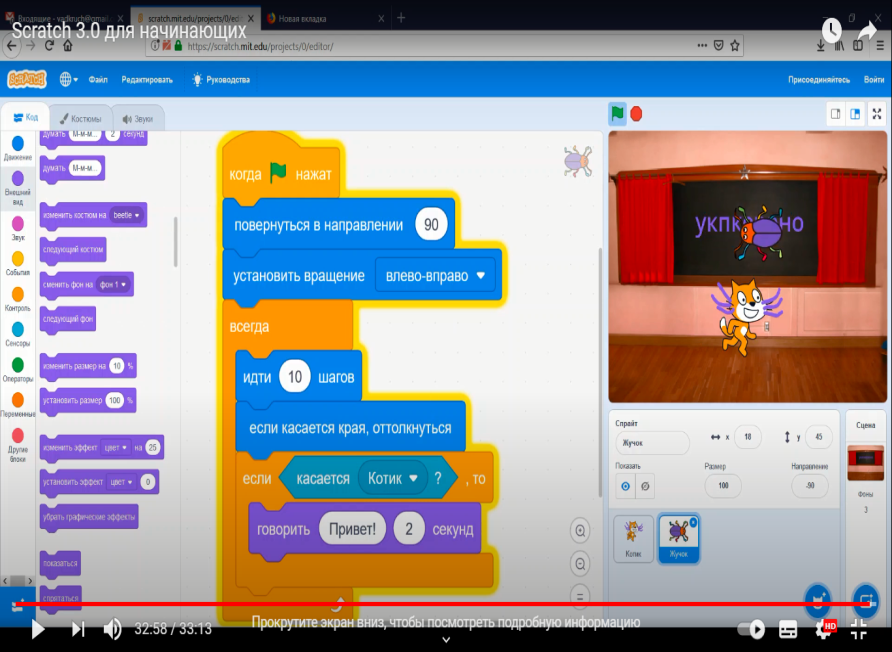 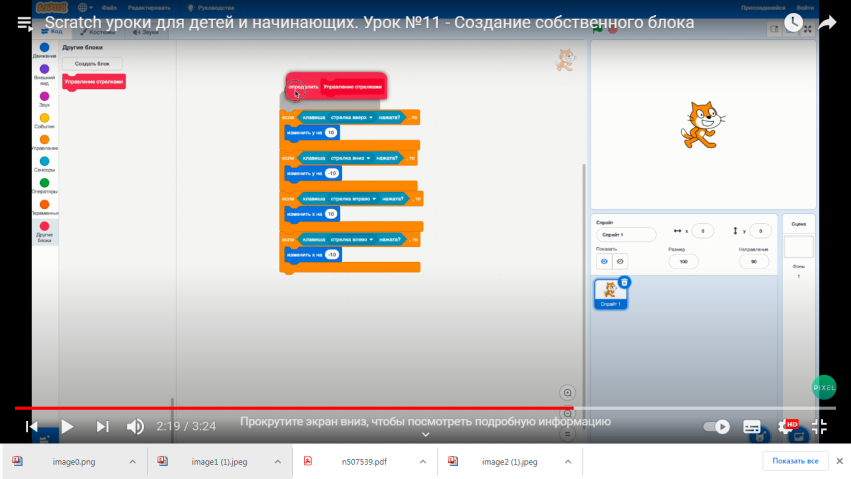 Проектная деятельность VR - квантума
Учащиеся 6-7 классов в направлении VR – квантум, работаЮТ
над проектом 3д мультфильм для младших школьников «Правила дорожного движения».
Этапы работы над проектом:
ЭТАП 1 НАПИСАНИЕ СЦЕНАРИЯ
ЭТАП 2 РИСУЕМ РАСКАДРОВКУ
ЭТАП 3 ОФОРЛЕНИЕ ПРОЕКТА
В ходе работы были продуманы и созданы персонажи для 3д анимации.
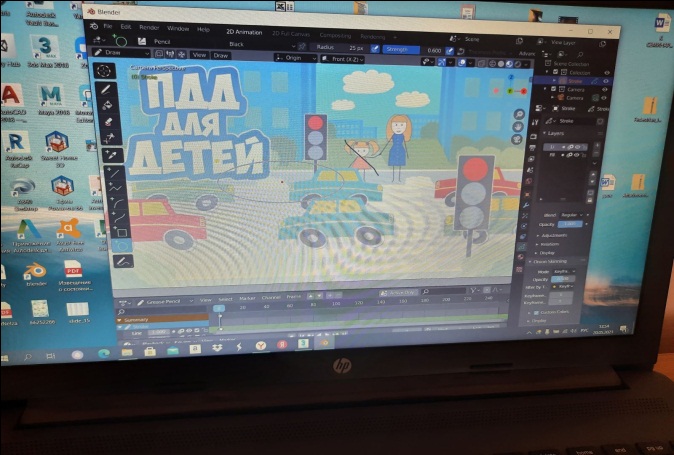 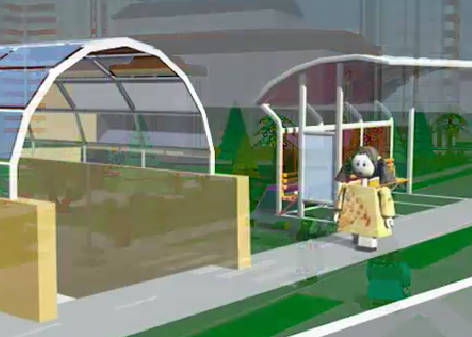 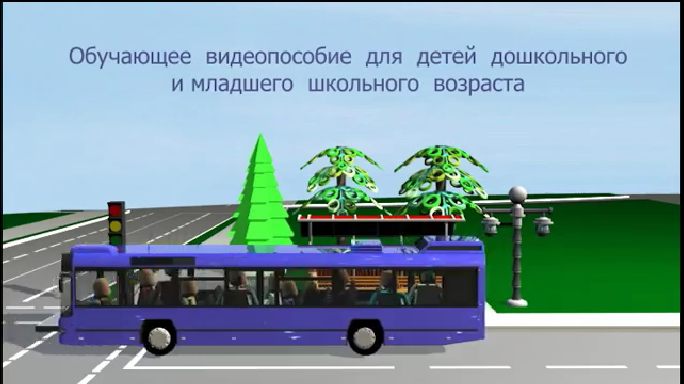 Участие и результат участия обучающихся в мероприятиях
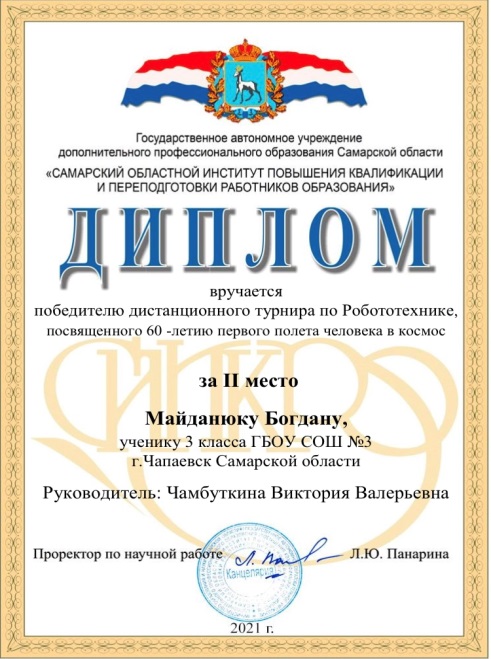 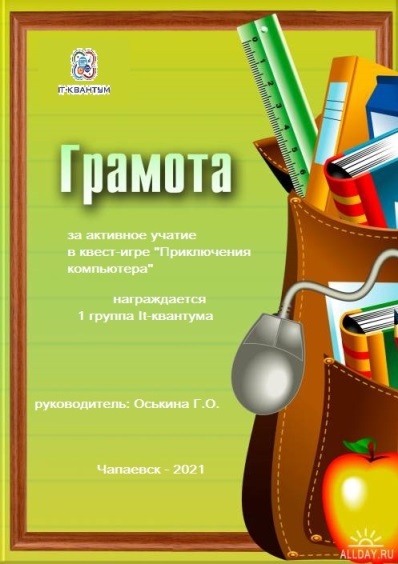 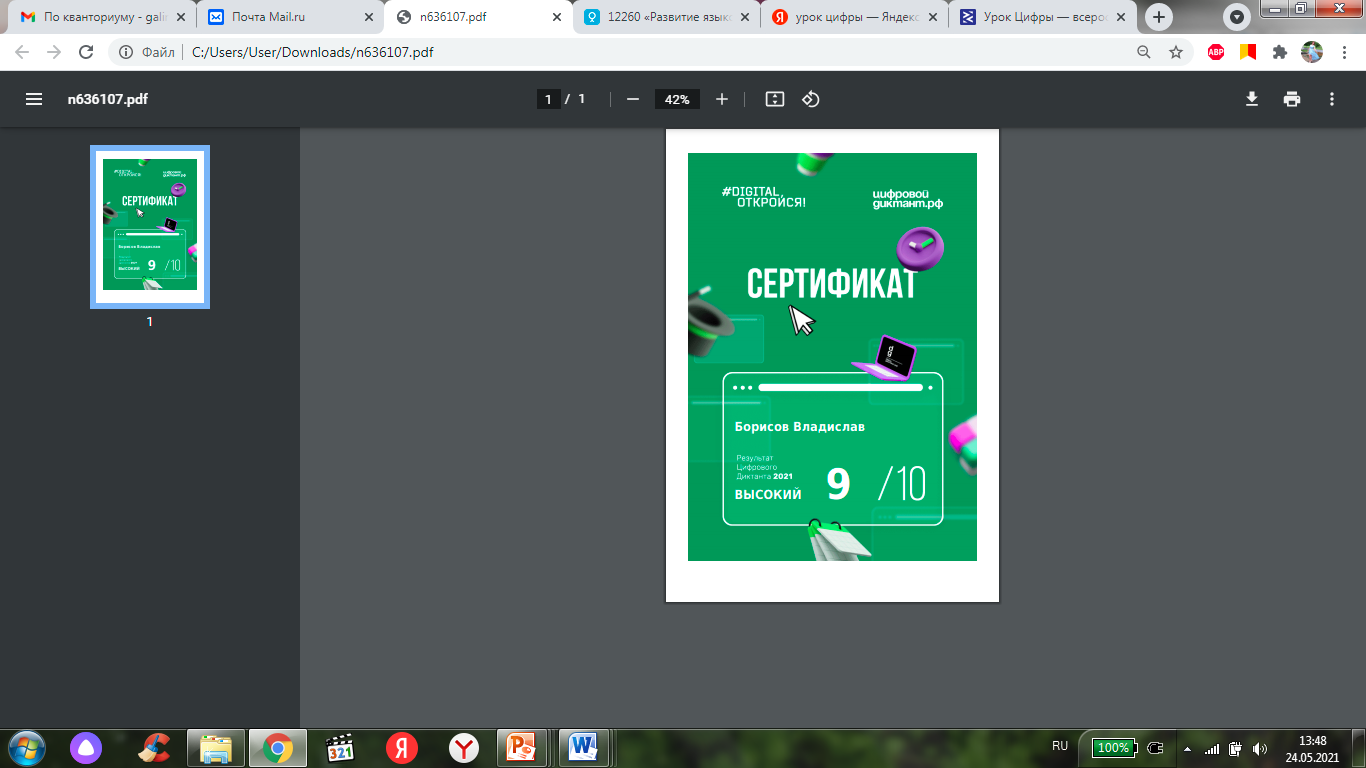 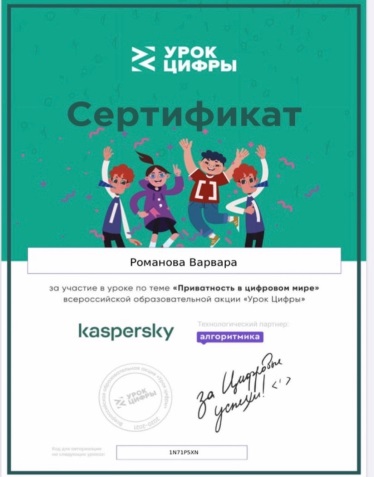 Участие и результат участия педагогических работников мини-технопарка в мероприятиях
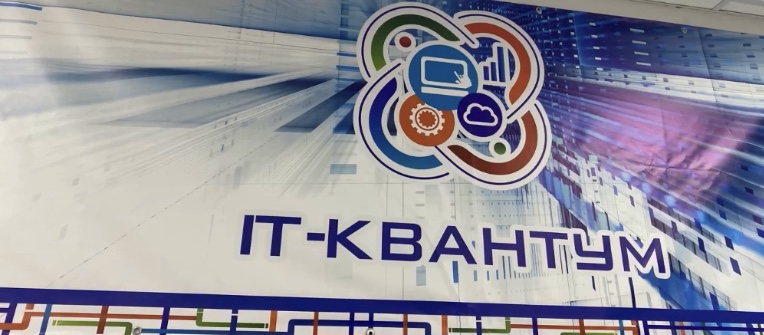 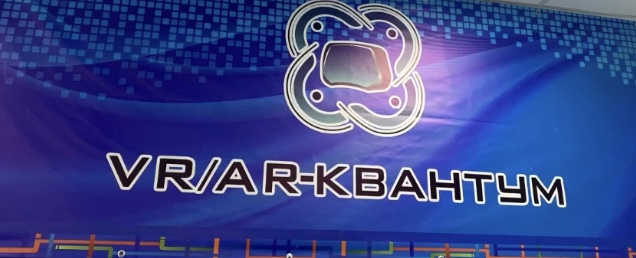